О реализации положений Федерального закона от 1 апреля 2020 года № 69-ФЗ «О защите и поощрении капиталовложений в Российской Федерации» в Свердловской области
Хлыбова
Елена Александровна
Заместитель Министра инвестиций и развития Свердловской области
Параметры закона
СЗПК – соглашение, заключенное между инвестором и публично-правовым образованием, по которому последнее обязуется обеспечить инвестору неприменение в отношении него актов (решений) органов власти, ухудшающих его положение или создающих дополнительные барьеры или расходы при реализации Проекта
Порядок заключения СЗПК 
(механизмы осуществления инвестиционной деятельности)
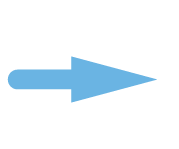 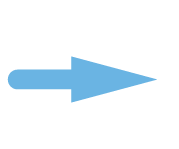 Частная проектная инициатива
Публичная проектная инициатива
инициатива исполнительных органов власти (РФ и субъекта РФ)
декларационный конкурсный порядок
инициатива инвестора – российского юридического лица (проектной компании)
без проведения конкурса
2
Соглашения о защите о поощрении капиталовложений
Предельные объемы и сроки возмещения затрат за счет бюджетных средств
3
Соглашения о защите о поощрении капиталовложений
Срок действия стабилизационной оговорки
4
Региональные и федеральные СЗПК
Региональные СЗПК
Федеральные СЗПК
Участник – Свердловская область
От 200 млн. до 1 млрд. рублей
Акты (решения) находящиеся в компетенции субъекта
Участники – Свердловская область и Российская Федерация
От 250 млн. рублей (в зависимости от сферы деятельности)
Федеральные акты (решения)
5
НПА в сфере защиты и поощрения капиталовложений
Федеральный уровень
Федеральный закон от 1 апреля 2020 года № 69-ФЗ «О защите и поощрении капиталовложений в Российской Федерации»;
постановление Правительства Российской Федерации от 01.10.2020 № 1577 «Об утверждении правил заключения, изменения, прекращения действия соглашений о защите и поощрении капиталовложений, ведения реестра соглашений о защите и поощрении капиталовложений»;
Региональный уровень
постановление Правительства Свердловской области от 25.02.2021 № 91-ПП «Об определении уполномоченного исполнительного органа государственной власти Свердловской области в сфере защиты и поощрения капиталовложений в Свердловской области»
Закон Свердловской области от 10 декабря 2020 года № 140-ОЗ «О защите и поощрении капиталовложений в Свердловской области»;
Предстоит
нормативные правовые акты Правительства Свердловской области, регулирующие отдельные вопросы в сфере СЗПК; 
нормативные правовые акты муниципальных образований.
6
Внедрение СЗПК в муниципалитетах
Правовой акт представительного органа муниципального образования, определяющий:
Уполномоченный орган;
Порядок рассмотрения, заключения, изменения и расторжения СЗПК;
п. 8 ст. 4 69-ФЗ от 01.04.2020: Органы местного самоуправления принимают нормативные правовые акты, регулирующие условия и порядок заключения соглашений о защите и поощрении капиталовложений со стороны муниципальных образований.

Со 2 апреля 2021 года муниципальные образования могут являться участниками СЗПК
7